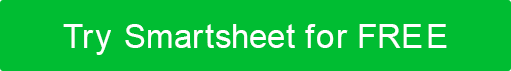 BASIC STAKEHOLDER ENGAGEMENT PLAN TEMPLATE – EXAMPLE
BASIC STAKEHOLDER ENGAGEMENT PLAN TEMPLATE